Figure 3.  Influence of the stimulation intensity of the hippocampus (A, B, C) and of the membrane potential of the cell ...
Cereb Cortex, Volume 13, Issue 7, July 2003, Pages 782–792, https://doi.org/10.1093/cercor/13.7.782
The content of this slide may be subject to copyright: please see the slide notes for details.
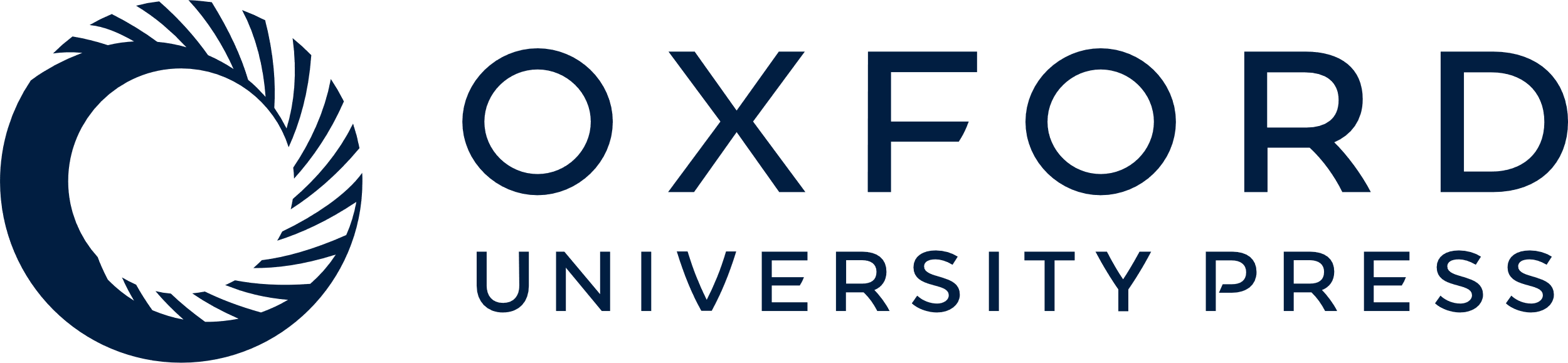 [Speaker Notes: Figure 3.  Influence of the stimulation intensity of the hippocampus (A, B, C) and of the membrane potential of the cell (D) on the synaptic responses evoked by single pulse stimulation. (A, B) Averaged responses (n = 10) elicited by stimulations of increasing intensity in distinct pyramidal cells. The stimulation intensity is indicated on the right of each trace. Note the increase of the amplitude of both the early EPSP and the IPSP and the disappearance (A) or decrease (B) of the late EPSP (arrows). Resting membrane potential: −65mV (A), −68mV (B). (C) Averaged responses (n = 10) to stimulations of increasing intensity in a neuron depolarized by a continuous intracellular current to a membrane potential of −30mV. The stimulation intensity is indicated on the right of each trace. Note the increase of the amplitude and duration of the IPSP. (D) Single response to a constant stimulation intensity (0.30mA) delivered at different spontaneous membrane potentials. Note that at membrane potentials less negative the amplitude of the late EPSP was decreased (arrows) while the amplitude of the IPSP was increased. The arrows at the bottom of each figure indicate the time of stimulation.


Unless provided in the caption above, the following copyright applies to the content of this slide: © Oxford University Press]